Implementing  and Putting
Student Notebooks into Action!
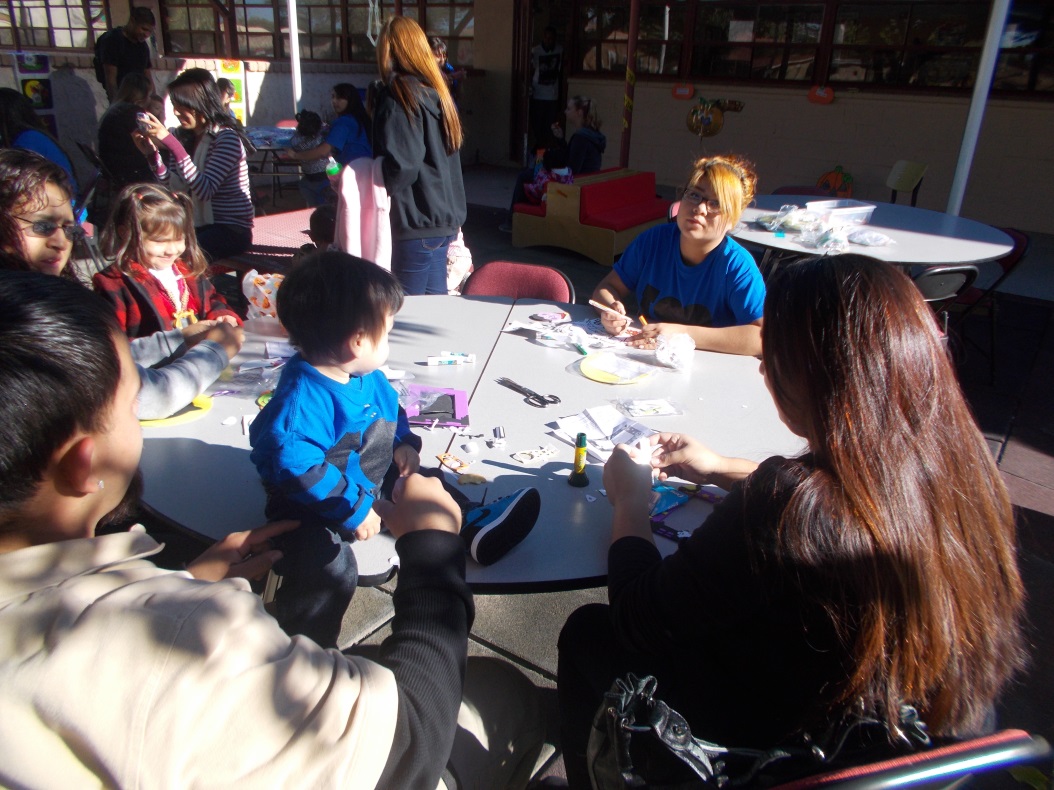 Student Buy IN
Students who are engaged are involved but not all students who are involved are engaged. The most critical difference between students who are engaged and those who are not is the way they relate to the situation or task at hand. 
 (Engaging Students by Phillip Schlechty)
5 Ways a Student might respond to  a learning task:
	1. Authentic engagement
	2. Ritual engagement
	3. Passive compliance
	4. Retreatism
	5. Rebellion
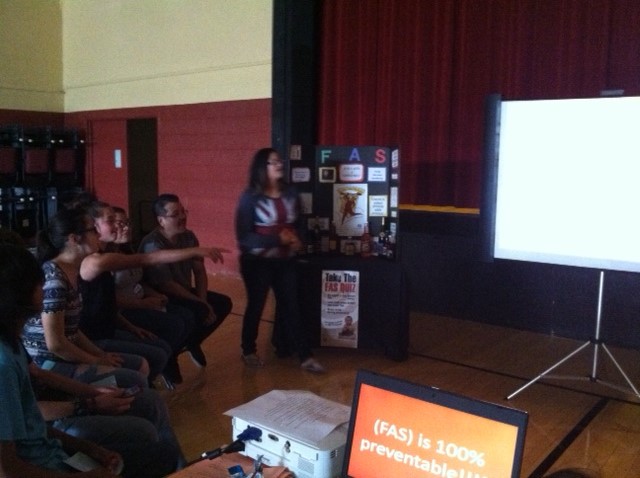 Fall Unit Schedule
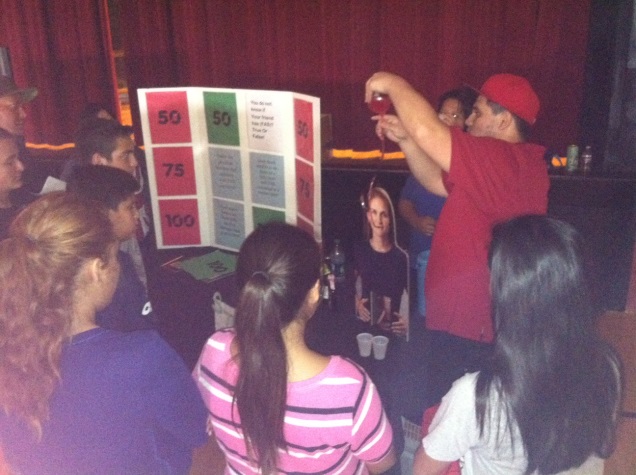 How To Encourage Creativity
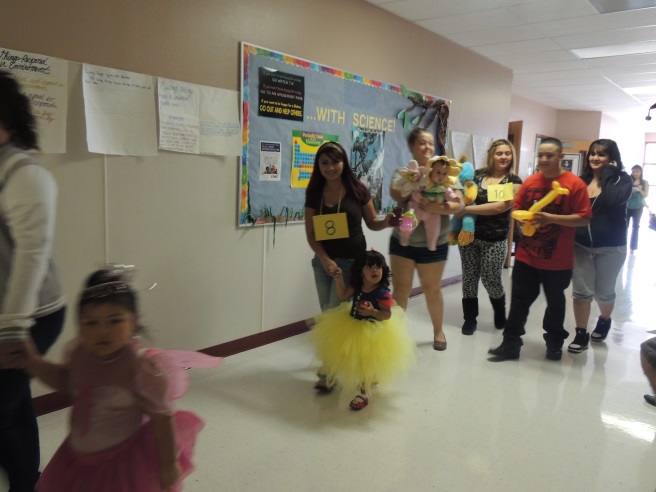 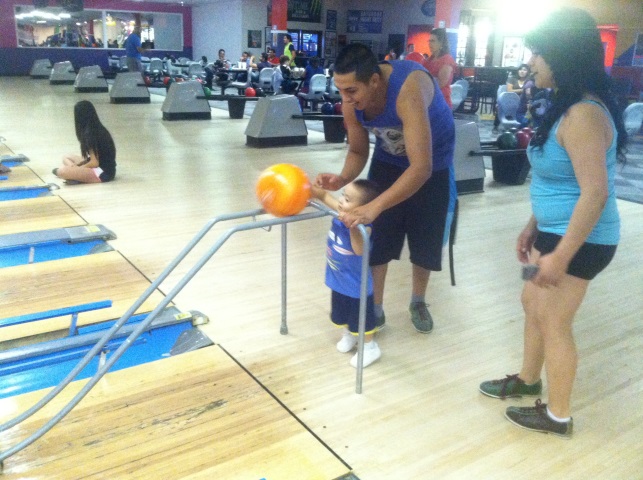 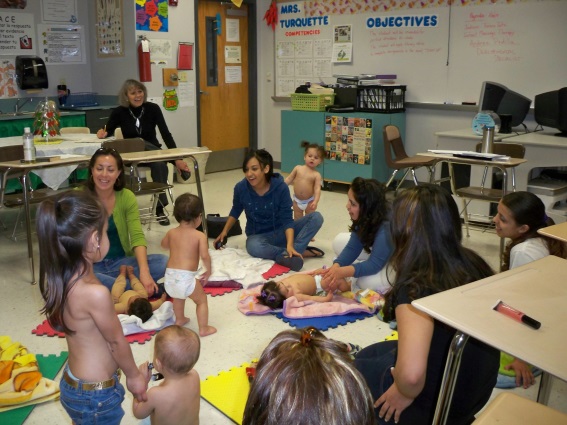 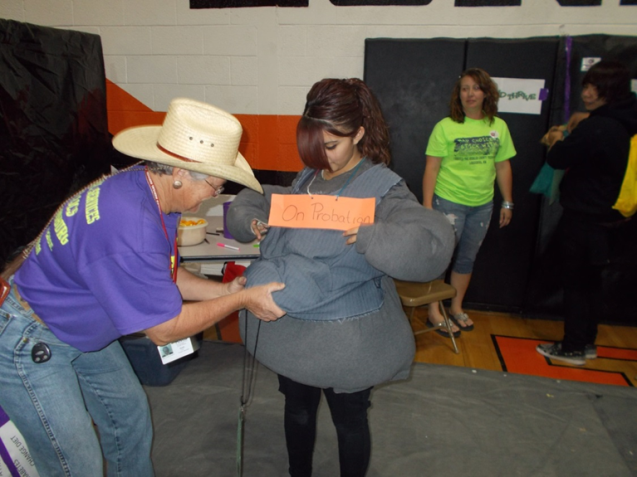 Incorporate activities  into your curriculum  for the year which are aligned with your units
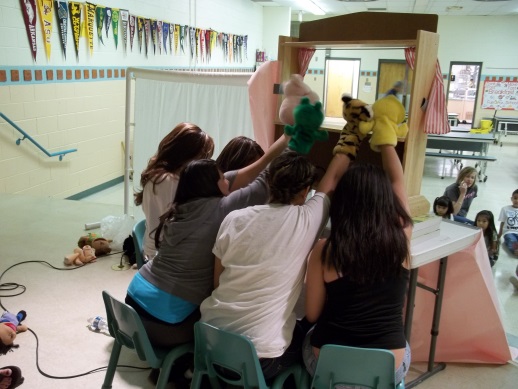 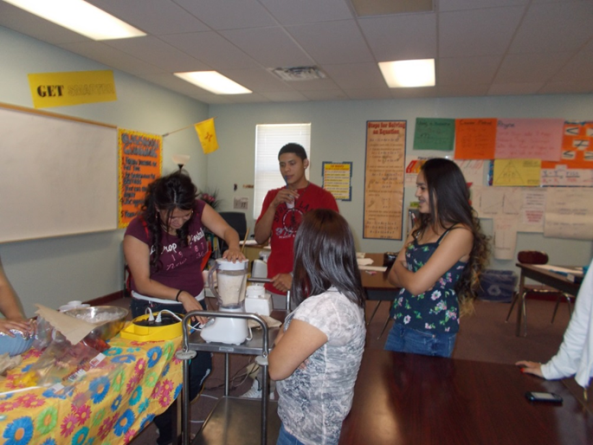 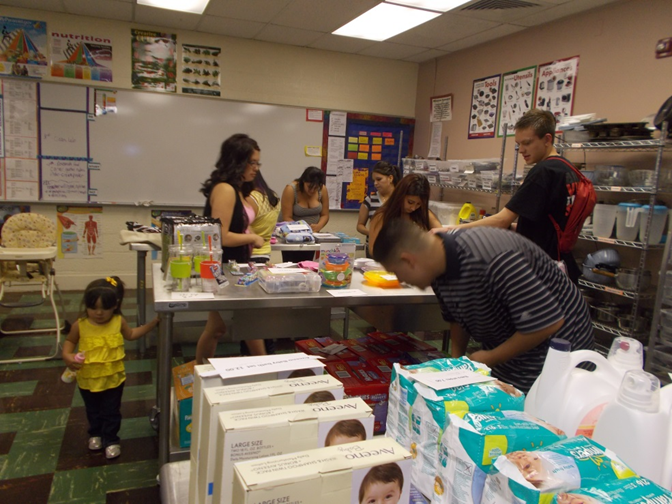 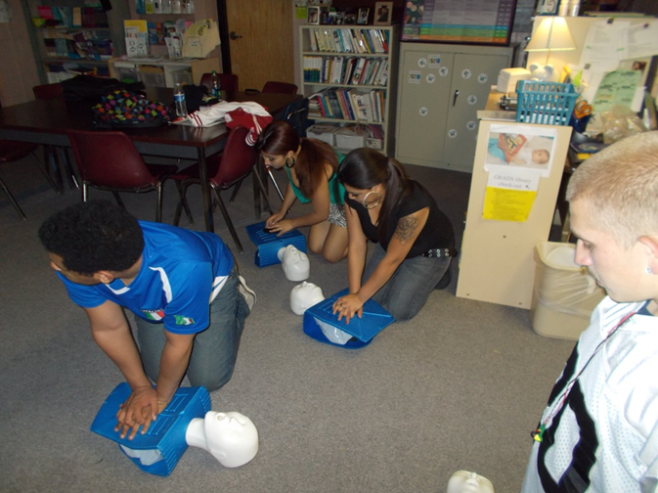 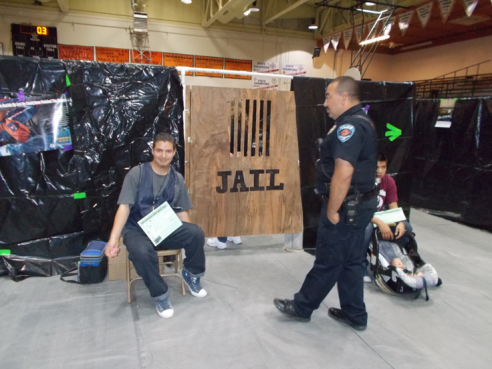 How to Encourage Creativity
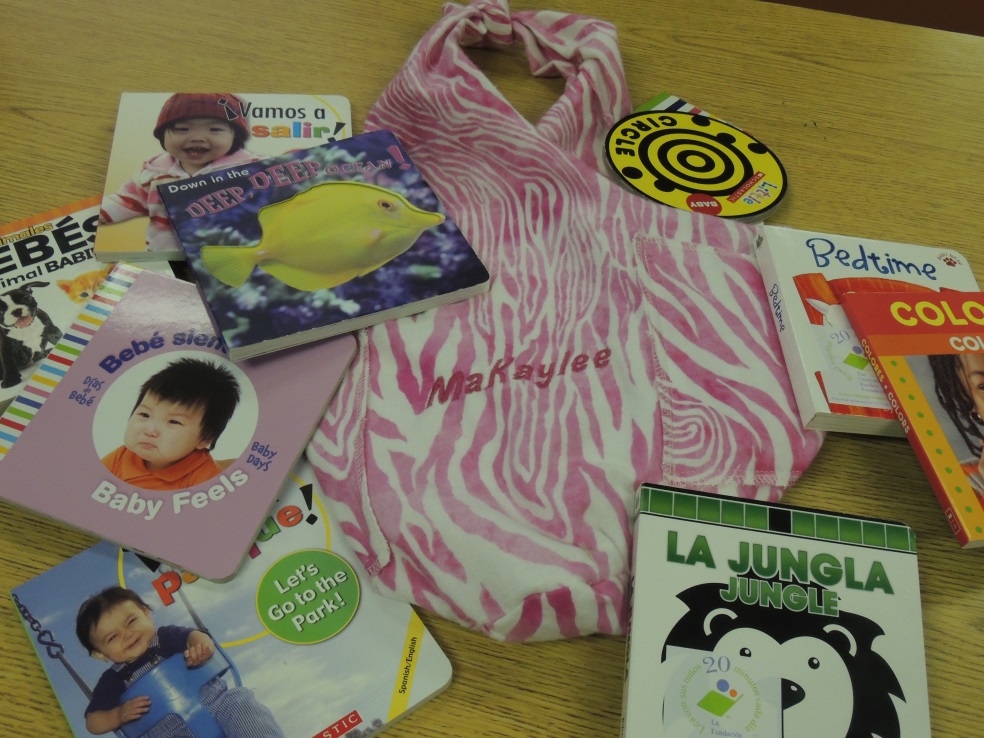 Design Meaningful Projects!  
 
Encourage student generated ideas but can also be teacher generated
How to Manage time to utilize notebooks & grading!
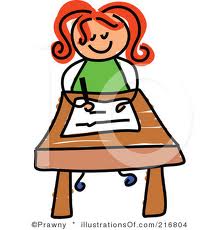 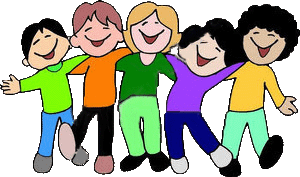 Some Tips
Cooperative work is ideal to incorporate into your GRADS class.  Allow returning GRADS students to become peer mentors for new students.  Really encourages a strong bond among your students which then drives your class
Include in your syllabus your weights for everything you assign :  ex. Quiz 10%, projects 20% participation 30%
Student Notebooks can be kept in a binder, hanging folder crate or E- Portfolio (uses digital archive documents) 




Student add work to their notebook as they work in a unit of study.  
Weekly, monthly or at end of unit, have students do a reflection of work checking off what was covered on GRADS competency page for the unit 
                (great way to review for end of unit exam or quiz)
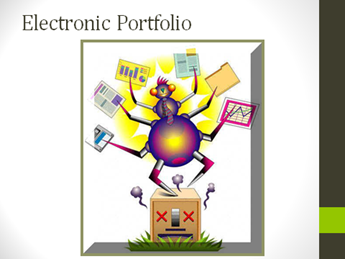 OUR ULTIMATE OBJECTIVE: To equip our GRADS students with “Dual Role Skills” upon Graduation.    

*Dual Role Skills:  Resources, tools, and the knowledge necessary to become a successful student AND parent!
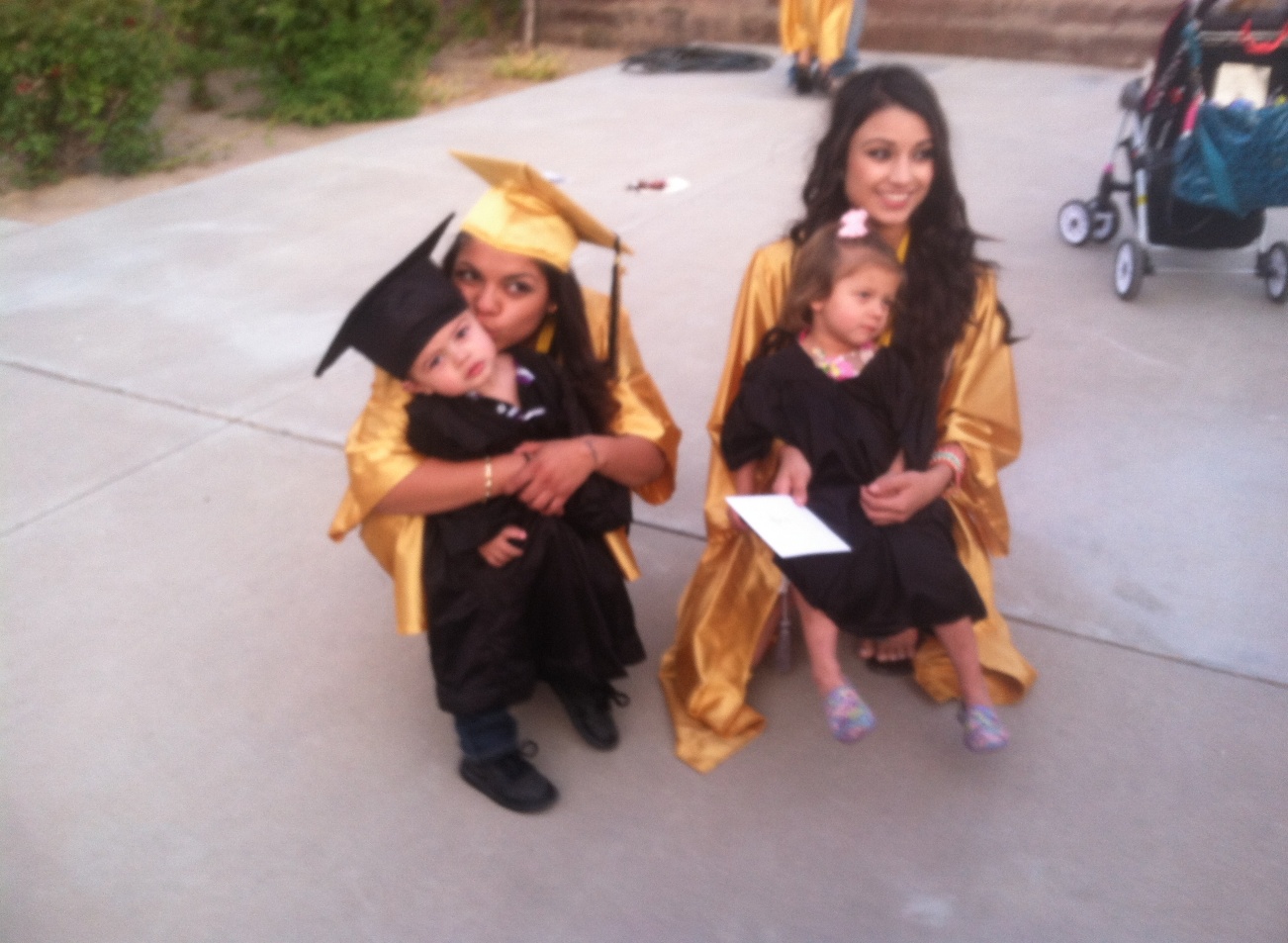